“СВАЯ ГУЛЬНЯ”Інтэлектуальнае спаборніцтва
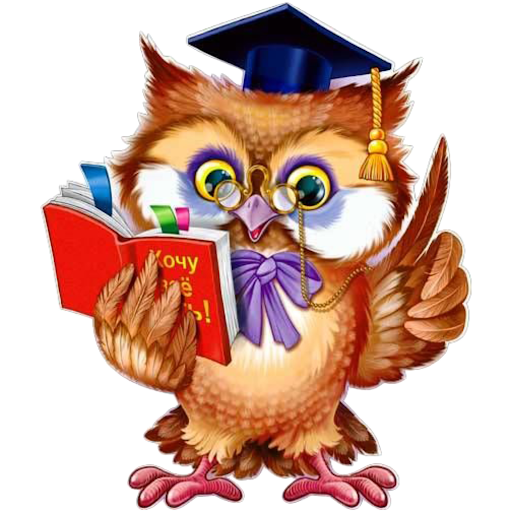 ПАЧАЦЬ ГУЛЬНЮ
Назавіце звера - сімвал РБ
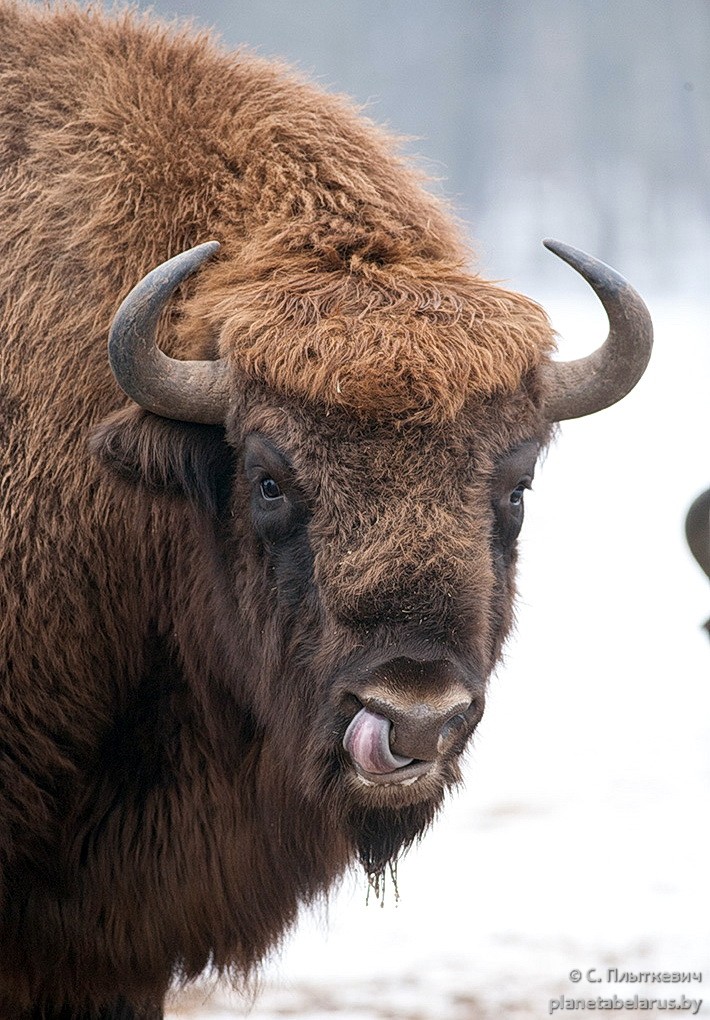 АДКАЗ: ЗУБР
НАЗАД
На чале нашай краіны стаіць
АДКАЗ: Прэзідэнт РБ А.Р.Лукашэнка
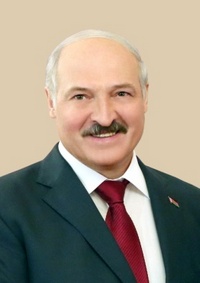 НАЗАД
Назавіце дзяржаўныя сімвалы
АДКАЗ: сцяг, герб, гімн
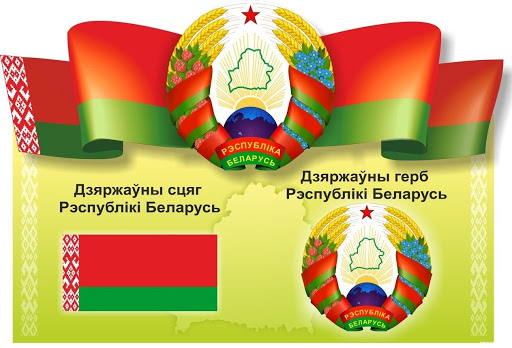 НАЗАД
Назавіце дзяржаўныя мовы
АДКАЗ: беларуская мова,руская мова
НАЗАД
Назваць прыказку пра Радзіму
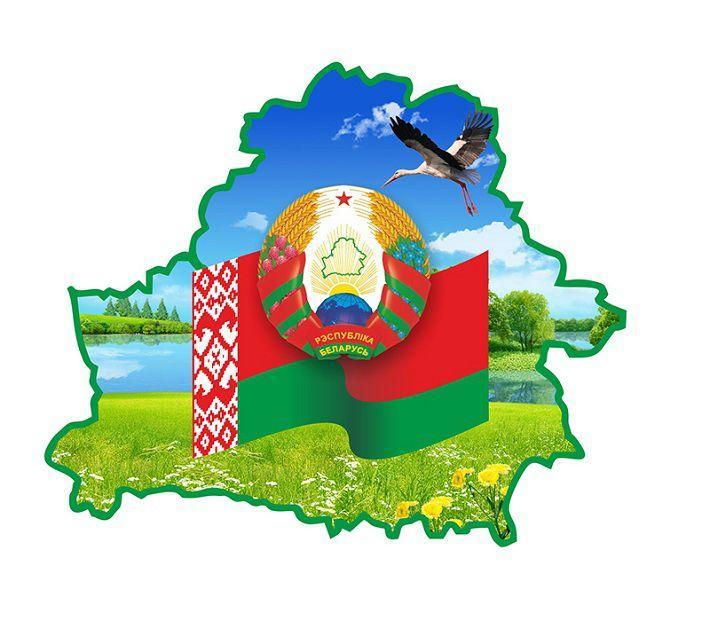 НАЗАД
Як правільна перакласці выразы і словы:
Одуванчик

Дзьмухавец
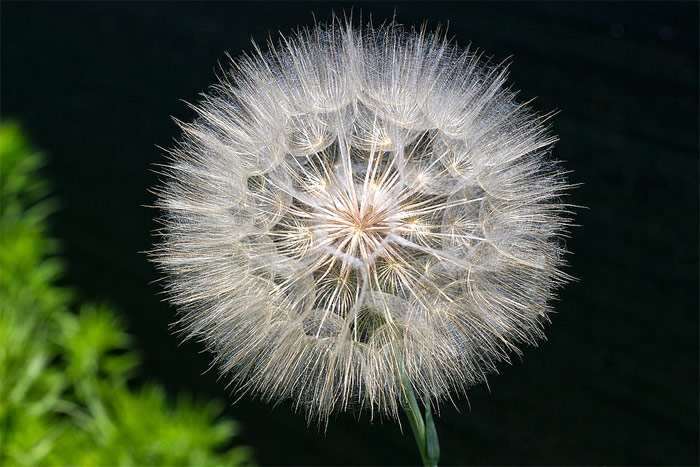 НАЗАД
Як правільна перакласці выразы і словы:
Юбка 

спадніца
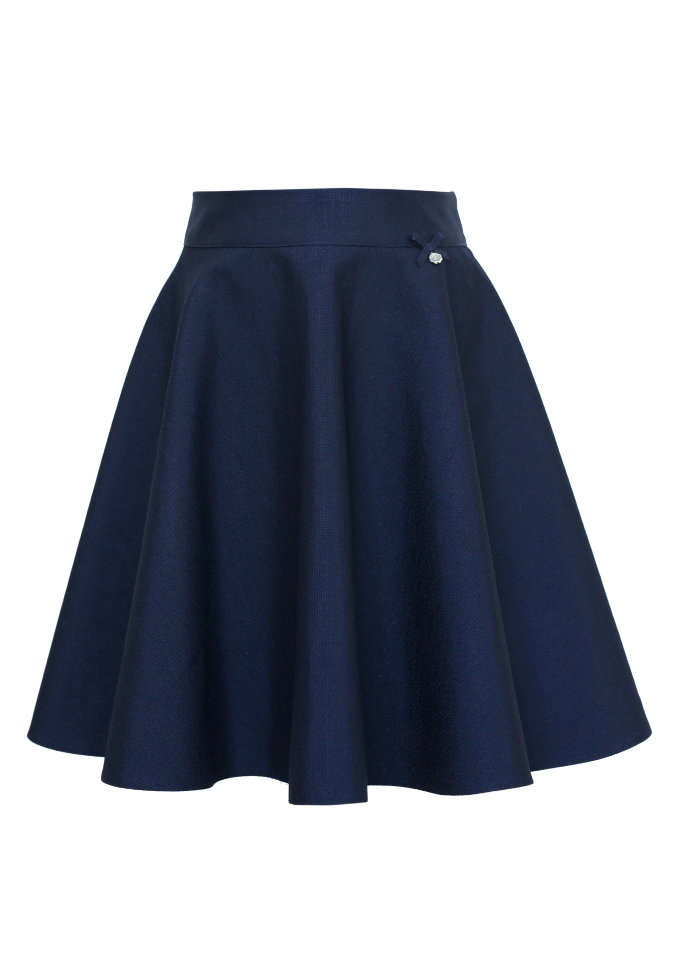 НАЗАД
Як правільна перакласці выразы і словы:
Рубашка 

кашуля
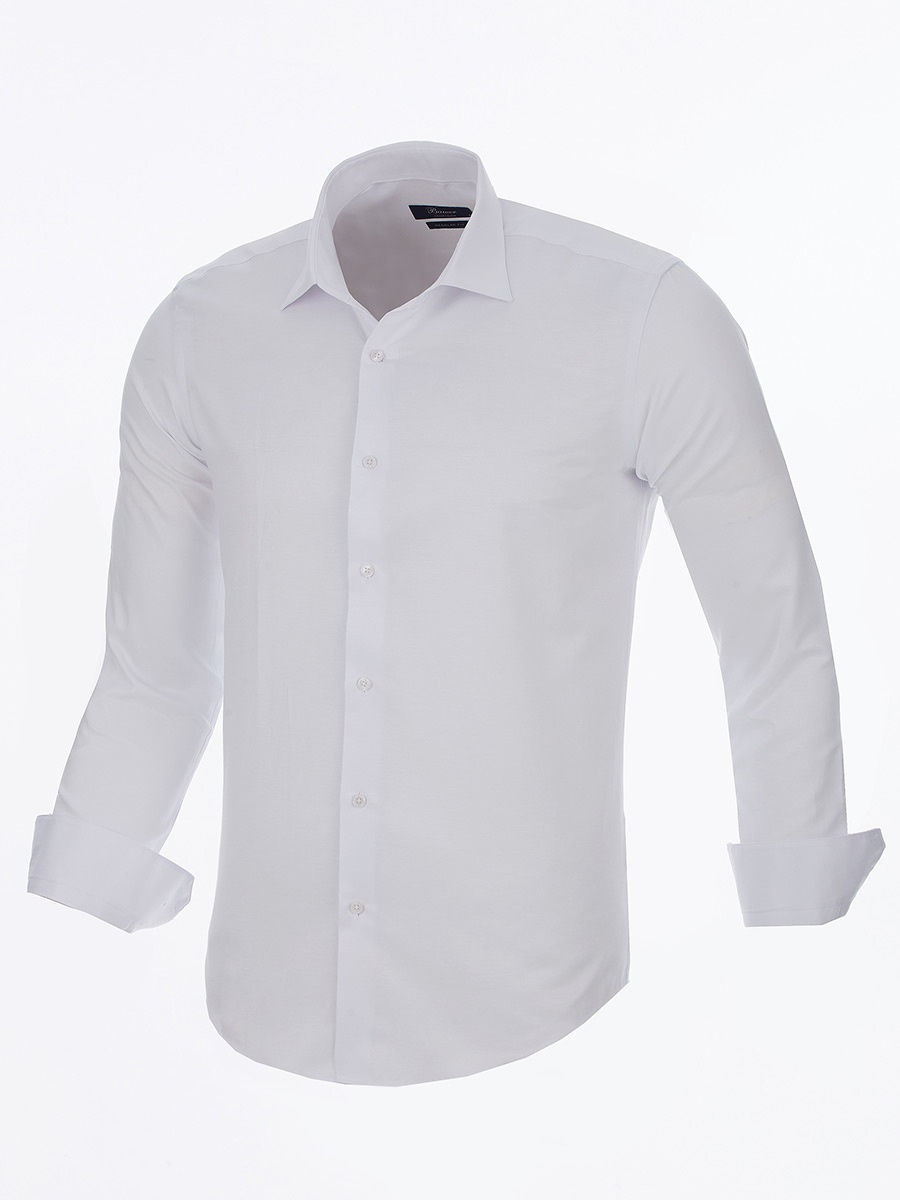 НАЗАД
Як правільна перакласці выразы і словы:
Стеклянные очки 
 шкляныя акуляры
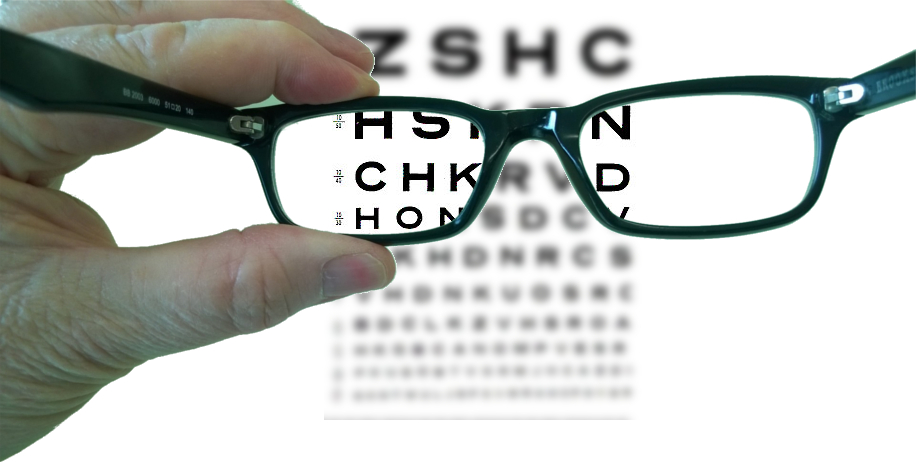 НАЗАД
Як правільна перакласці выразы і словы:
Проворный	 кузнечик спрытныконік
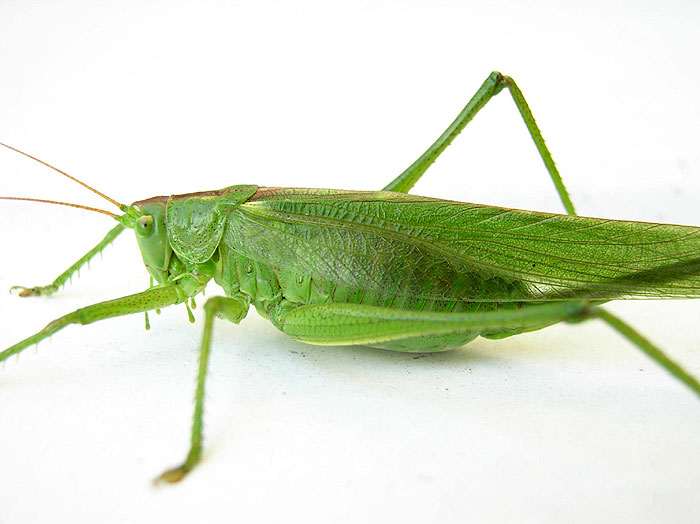 НАЗАД
Зімовае святанароднага календара (каталікі адзначаюцьяго 24 снежня).
На свята ў кожнай сям’і рабіліпа 12 посных страў і елі куццю. 
Моладзь хадзіла па хатах у пераапранутым выглядзе, жадала гасапдарам шчасця і дабрабытунабудучыгод 
(Каляды)
НАЗАД
Гэта свята адзначалася ў дзень летняга сонцастаяння. Усю ноч ля вогнішча, якое запальвалі  на высокім бервзерэчкі ці возера, хлопцы і дзяўчаты вадзілі каргаоды,спявалі песні, шукалі папараць–кветку. 

(Купалле)
НАЗАД
Гэта першае веснавое свята ў гонар сонца.Таму ў вялікай паша не былі рэчы і з’явыкруглай формы, якія нагадвалі сонейка. На свята каталіся на санях і конаях , а яшчэ спальвалі саламянае чучала. 

(Масленіца)
НАЗАД
Свята, якое адзначаецца у перыяд з 4 красавіка па 8 мая.Рыхтавліся да гэтага свята вельмі старанна. Асноўныя прыгатаванні пачыналіся ў чацвер, другая назва “чыстычацвер”: гаспадыніпрыбіраліся ў хаце, уся сям’я абавязкова хадзіла ў лазню, гатаваліся святочныя стравы  -  яйкі, пірагі. Яйкі фарбавалі ў чырвоны колер, што сімвалізавала прадаўжэнне жыцця, роду чалавечага. 
(Вялікдзень)
НАЗАД
22 сакавіка адзначаецца  свята прылета птушак.Лічыоася, что ў гэты дзень да нас прылятае 40 птушак і сярод іх жаваронак. Напярэдадні свята гаспады нівыпякалі пячэнне ў выглядзе птушак – так званыя “жаваронкі”. Раней дарослыя і дзеці хадзілі з “жаваронкамі” гукаць вясну. Штогэта за свята? 
(Саракі )
НАЗАД
Гэтыя песні спявалі маці для маленькіх дзяцей. Як яны называюцца? 

(Калыханкі)
НАЗАД
Вуснае празаічнае апавяданне з элементамі фантастыкі, вымыслу. 


(Казка)
НАЗАД
Вуснае народнае апавяданне аб якой  - небудзь падзеі ці чалавеку, не пацверджанае гістарычнымі дакументамі.

(Легенда )
НАЗАД
На якое беларускае народнае свята спявалася наступная песня:
Ой,вясна,вясна вясёлая,
Нарасла трава зялёная – у-у-у!
Узвесяліла ўсе горачкі, 
А дзе хлопчыкі і дзевачкі – у-у-у!
Ідуць хлопчыкі страляючы,
А дзевачкі – спяваючы – у-у-у! 
(Гуканневясны)
НАЗАД
Якое дрэва ў беларускім фальклоры сімвалізавала нешчаслівую маладую жанчыну ці яе горкую долю? 

(Каліна)
НАЗАД
З  дапамогай якіх інструментаў нашы продкі  вызывалі 
добрых духаў і адпугвалі злых 

дудкі
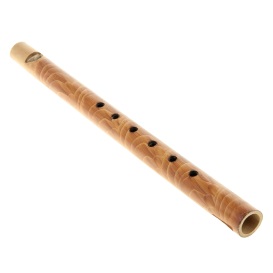 НАЗАД
Гэта адзін са старэйшых музычных інструментаў. Уяўляе сабой драўляную скрынку з нацянутымі на ей металічнымі струнамі. Гук атрымліваецца, калі па іх б’юць драўлянымі палачкамі

Цымбалы
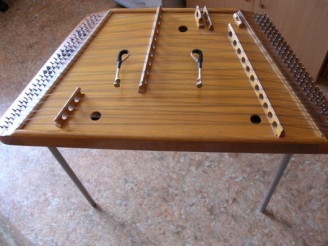 НАЗАД
Ударны музычны інструмент, зроблены са скураной мембраны, нацянутай на драўляны абод. На некаторыя інструменты чапляліся звончыкі, якія звінелі пры ігры на ім

Бубен
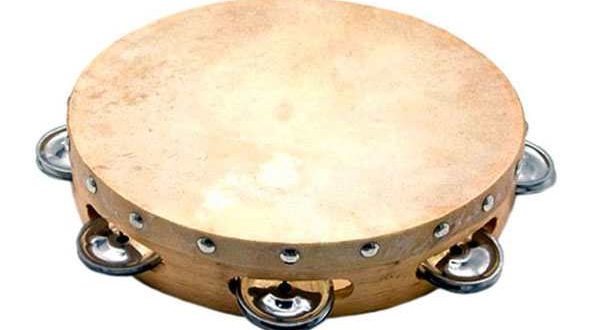 НАЗАД
Гэты народны музычны інструмент можа быць выраблены з гліны, дрэва, пласмасы. З даўніх часоў іх выкарыстоўвалі як магічныя інструменты для вызывання ў летнюю спеку дажджу і ветру і адпугвання нячыстай сілы. Толькі з цягам часу яны страцілі свае абрадавае значэнне і ператварыліся ў дзіцячую цацку. 

Свістулькі
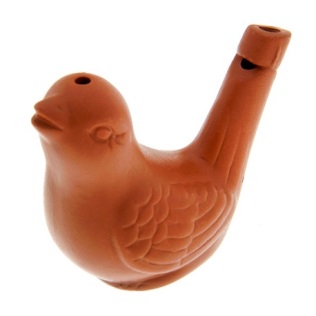 НАЗАД
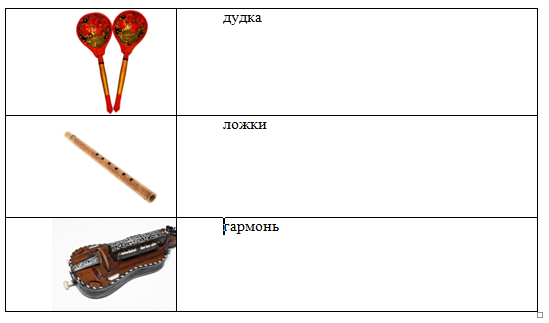 НАЗАД